SOSIALISASI BANTUAN DANA UNTUK  PELAKSANAAN KKN-PPM UGMPeriode 1
dr. Hanggoro Tri Rinonce, Ph.D., Sp. P.A., Subsp. URL (K), Subsp. KA (K) 
Tim Pengabdian FK-KMK UGM
PENGABDIAN KEPADA MASYARAKAT (PkM)
Kegiatan terencana dari civitas FK-KMK dalam membangun  peradaban masyarakat secara berkesinambungan berbasis  kepakaran individu atau kelompok menuju masyarakat yang  mandiri dan sejahtera.
KKN-PPM UGM adalah salah satu bentuk PkM
FK-KMK UGM memberikan bantuan dana untuk pelaksanaan  KKN-PPM UGM
Ketentuan Umum (2024)
Pengusul adalah mahasiswa yang akan mengikuti KKN-PPM UGM pada tahun 2024 (periode 1 – periode  4).
Mencantumkan nama anggota tim KKN yang berasal dari FK-KMK UGM (minimal 1 mahasiswa berasal  dari FK-KMK UGM).
Proposal bantuan dana harus disetujui oleh dosen pembimbing lapangan (DPL). DPL dapat berasal dari  luar FK-KMK UGM.
Proposal ditulis sesuai format dikirimkan sebelum pelaksanaan sampai dua minggu setelah penerjunan (19 April 2024, pukul 23.59) KKN-PPM via web dan email pengabdian. 
Biaya yang diajukan maksimal Rp 5.000.000, 00 (lima juta rupiah) dan digunakan untuk membiayai  program yang berkaitan dengan pemberdayaan masyarakat di bidang kesehatan.
Format Proposal
Halaman Sampul
Lembar Pengesahan
Pendahuluan
Deskripsi Program Kerja
Jadwal Pelaksanaan
 Rencana Anggaran Biaya
 Lampiran
Syarat dan Ketentuan Pengajuan Proposal
Proposal dikirimkan melalui email pengabdian pengabdian.fkkmk@ugm.ac.id dan web https://pengabdian.fk.ugm.ac.id/bantuan-dana-kkn/ pada sebelum pelaksanaan sampai minggu kedua kegiatan KKN-PPM UGM. 

Format file proposal dan subjek email seperti contoh: [2024] Proposal Bantuan Dana KKN Periode I Unit JT-072. Konfirmasi pengajuan proposal kepada admin (Bu Susy: +628179403679).
Pengajuan Proposal Melalui Website Pengabdian
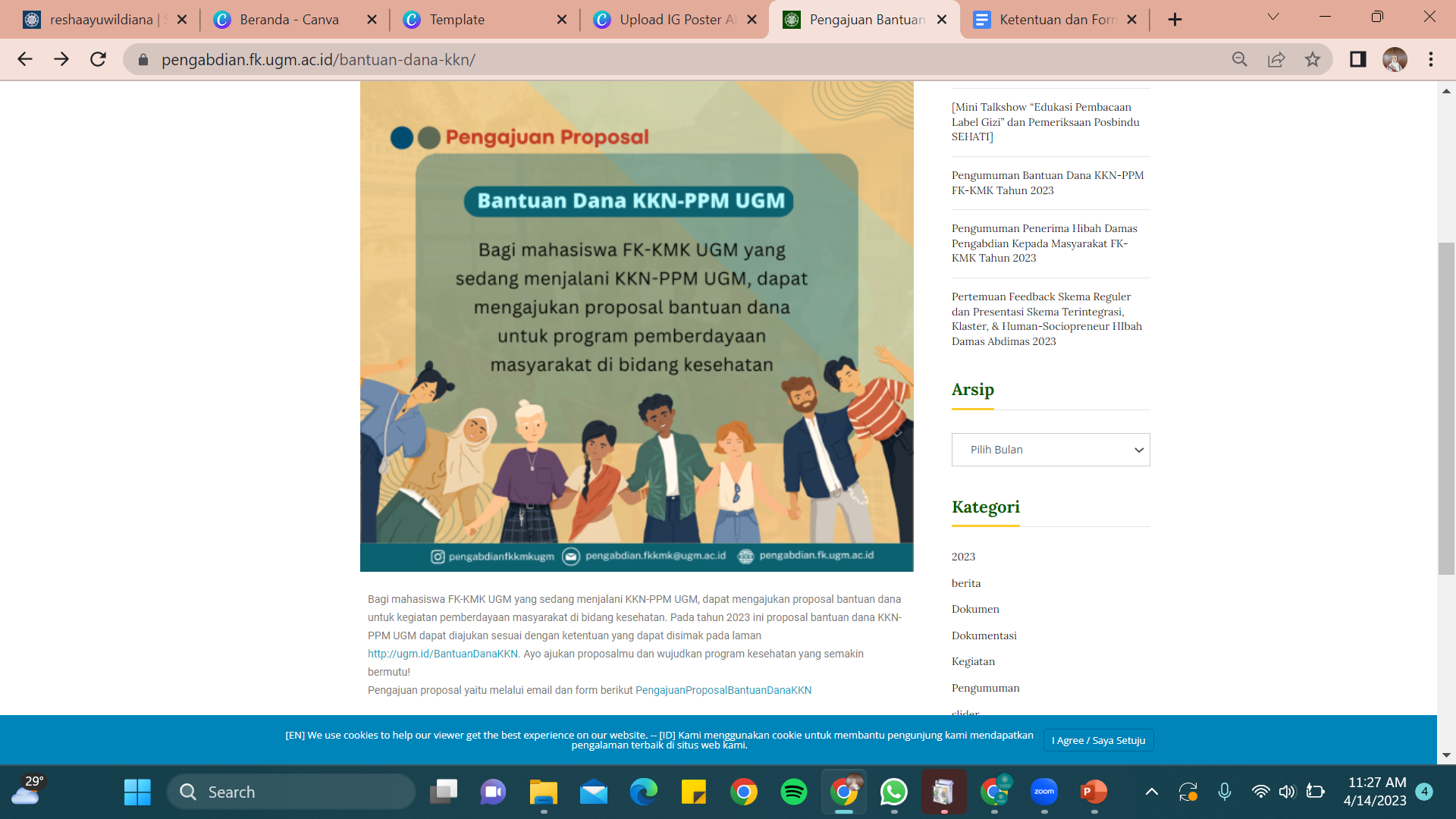 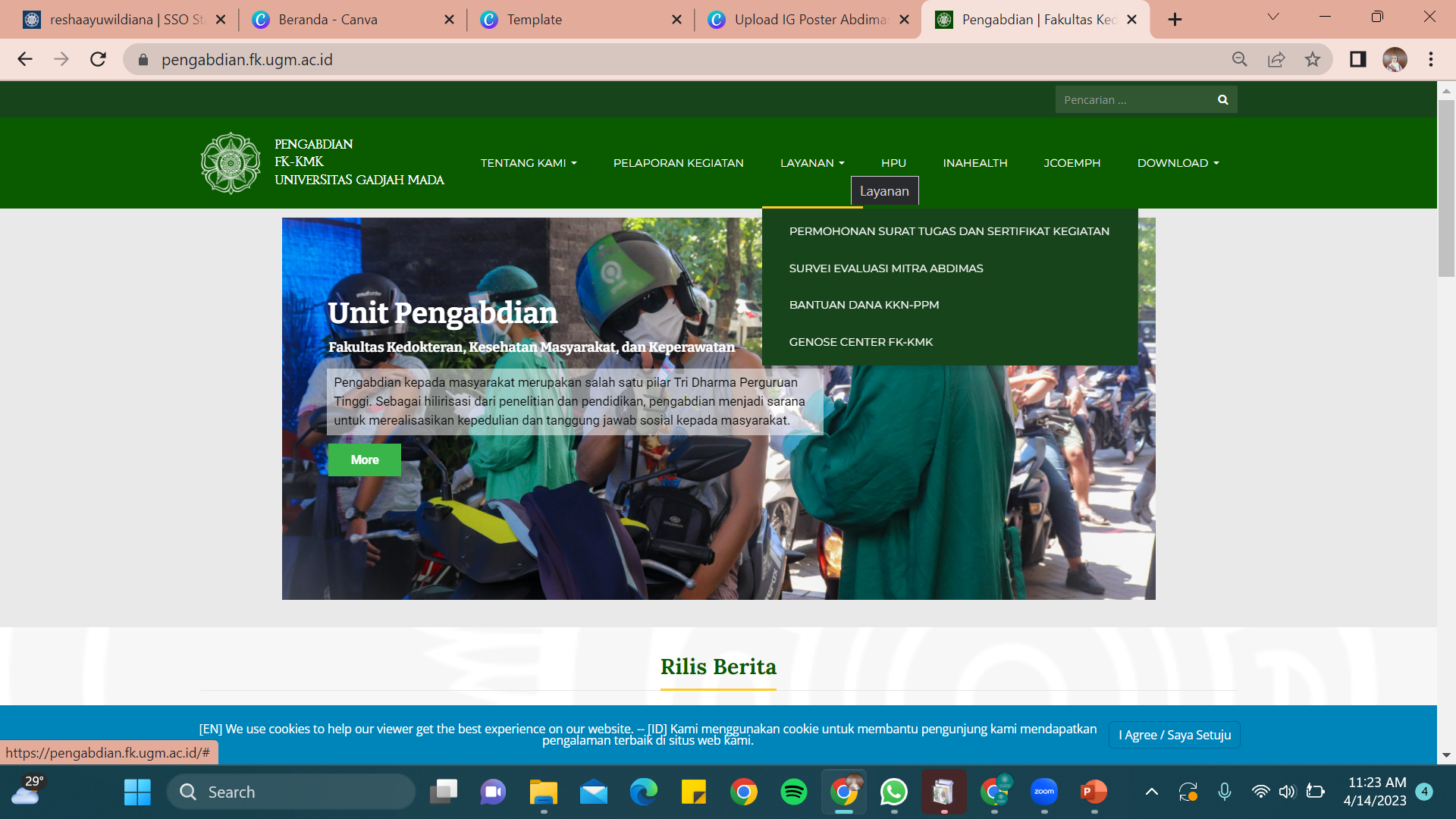 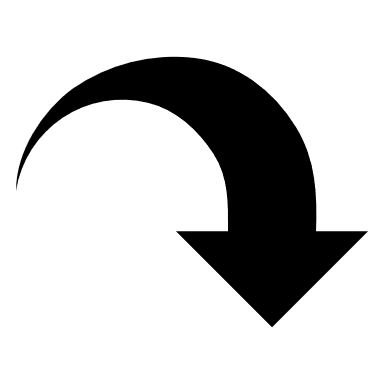 Laporan Kegiatan
Laporan bantuan dana disusun sesuai format dan dikirimkan maksimal  seminggu setelah penarikan melalui web pengabdian.
Konten laporan
Judul Program
Artikel singkat terkait program utama KKN di bidang kesehatan yang  dilakukan yang mencakup 5W1H (300-500 kata)
Foto kegiatan (foto minimal 5 dan bukan berupa selfie/wefie)
Video (apabila ada)
Laporan penggunaan dana (lampirkan kuitansi)
Syarat dan Ketentuan Laporan Proposal
Laporan pelaksanaan kegiatan KKN-PPM UGM (Laporan akhir beserta luaran kegiatan seperti booklet/buku/link video kegiatan) dikirimkan maksimal seminggu setelah penarikan melalui https://pengabdian.fk.ugm.ac.id/pelaporan-kegiatan/ dan email pengabdian pengabdian.fkkmk@ugm.ac.id dengan format file laporan dan subjek email seperti contoh: 
[2024] Laporan Bantuan Dana KKN Periode I Unit JT-072
Gunakan template untuk memudahkan penyusunan laporan. Dapat diunduh http://ugm.id/BantuanDanaKKN 
Format penamaan luaran (modul, buku, video atau link google drive yang berisi luaran) menggunakan format: 2023_NamaLuaran_Bantuan Dana KKN Periode III_Unit

Contoh: 2024_Modulgiziseimbang_Bantuan Dana KKN Periode I_Unit JT072
dr. Hanggoro Tri Rinonce, Ph.D., Sp. P.A., Subsp. URL (K), Subsp. KA (K)
Ketua Program Studi PPDS I Patologi Anatomi  Anggota Sub KKN Tim Rotasi Klinik
Task Force KKN-PPM UGM
Associate editor di Journal of Community Empowerment for Health (JCOEMPH)
Editor in chief di Indonesian Journal of Community Engagement (JPKM)c
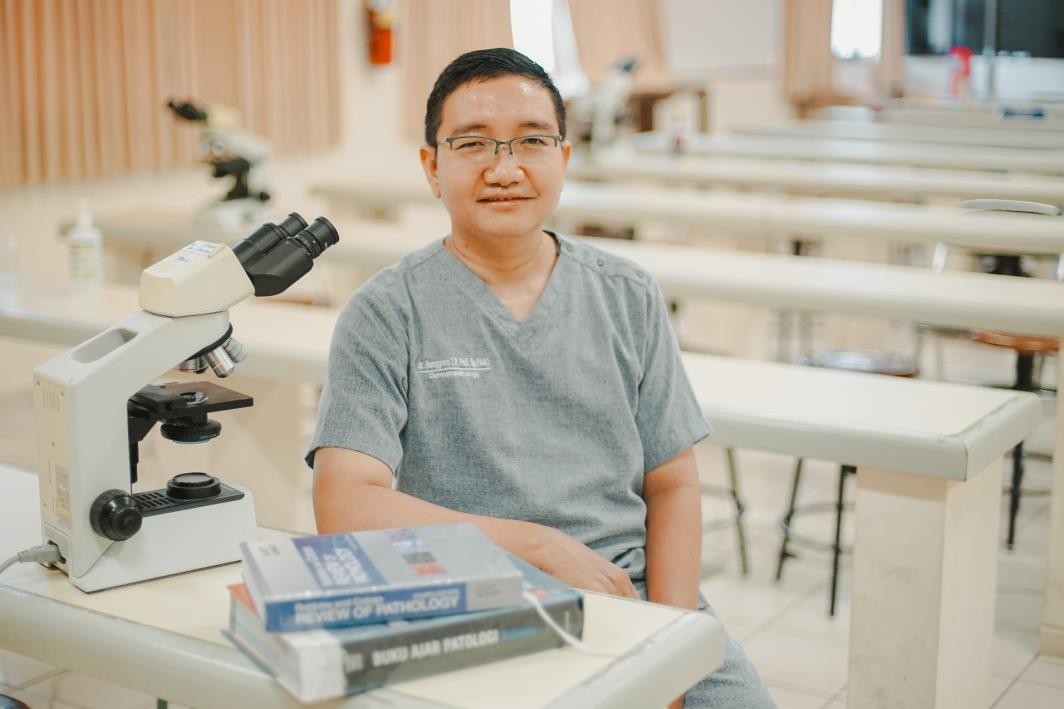 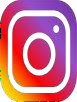 hanggoro3rinonce  belajarpatologi
Hanggoro Tri Rinonce  BelajarPatologi
http://belajarpatologi.fk.ugm.ac.id/
hanggoro_rinonce@ugm.ac.id  belajarpatologi.fk@ugm.ac.id
belajar patologi
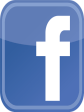 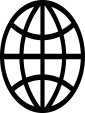 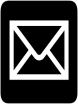 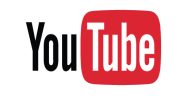 TERIMA KASIH
Waktunya berdiskusi